From the MDGs to the SDGs: What’s the difference?
Sanjay Wijesekera – UNICEF Associate Director,  WASH
12 March 2016
Goal 6: Ensure availability and sustainable management of water and sanitation for all
Means of Implementation
6.AInternational cooperation and capacity development
6.BLocal participation
[Speaker Notes: Member states decided on a single SDG goal for water and sanitation, that looks at the entire water cycle from the resource, to services, and back to the resource.  The decision of member states is informed by the fact that all aspects of water touch on human development, and none should be looked at in complete isolation.  Bearing this in mind, we will now focus closer on targets 6.1 and 6.2…those relating closest to the delivery of services and behaviour change.]
Goal 6: Ensure availability and sustainable management of water and sanitation for all
Target 6.1: By 2030, achieve universal and equitable access to safe and affordable drinking water for ALL

Target 6.2: By 2030, achieve access to adequate and equitable sanitation and hygiene for ALL, and end open defecation, paying special attention to the needs of women and girls and those in vulnerable situations
[Speaker Notes: The SDGs include a goal on water and sanitation with ambitious targets for universal access to drinking water, sanitation and hygiene by 2030. This calls for a step change in current rates of progress as part of a wider effort to ‘end poverty in all it’s forms’ by 2030.
SDG targets were carefully negotiated by member states using very specific language (universal, safe and affordable drinking water for all, adequate and equitable sanitation and hygiene for all) with special emphasis on ending open defecation, needs of women and girls and those in vulnerable situations
These targets have been agreed by all countries and are applicable to all countries (low, middle and high income). Individual countries are expected to use them as a reference when developing their own national targets
How do we make sure we capture these multiple dimensions of «access» without losing conceptual clarity and rigour in measurement and monitoring?]
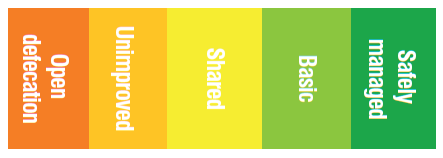 Developing            Developed
4
[Speaker Notes: I apologise for getting a bit technical here, but this meeting is about moving beyond broad principles to implementing the specifics of the SDG agenda.
Starting with sanitation, the proposed indicator for SDG target 6.2 is ‘Proportion of population using safely managed sanitation services including a handwashing facility with soap and water’
This represents a higher service threshold and a new ‘rung’ at the top of the sanitation ladder used by JMP during the MDGs
The purpose of the ladder is to capture progressive improvements from no service at all (open defecation) and use of unimproved latrines (fixed point defecation), to using a basic sanitation facility (which safely separates excreta from human contact). This was the old MDG standard and we distinguish between facilities which are private and those which are shared with other households. In order to meet the new SDG standard, you not only need to use an improved facility which is not shared with other households (now classed as basic) but the faecal wastes produced should either be safely disposed on site, or transported and treated offsite. This reflects a consensus that we need to address management of faecal wastes along the entire sanitation chain.
Last but not least the proposed global SDG indicator combines use of safely managed sanitation services and the presence of handwashing facilities with soap and water. This means that we will need to monitor handwashing much more systematically in future. Many countries already have data but we know that in many regions rates of handwashing are low.
So, every country has choices to make between  moving people beyond the bottom rung, and helping people who are already on the ladder, to move further up.  The mix of resource allocation and use of strategies will vary between countries, depending on their specific context.  It is the purpose of this meeting to provide an overview of the common frameworks and tools available to support countries on this journey.]
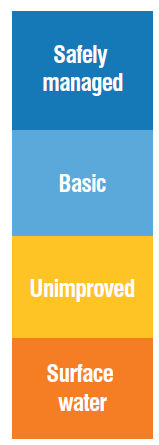 Developing            Developed
5
[Speaker Notes: The proposed indicator for SDG target 6.1 is ‘Proportion of population using safely managed drinking water services’
This represents a higher service threshold and a new ‘rung’ at the top of the drinking water service ladder used by JMP during the MDGs
The ladder aims to capture progressive improvements from no service at all (surface water) and use of unimproved water sources (no protection against contamination), to using an improved water source (helps protect against contamination) which was the old MDG standard. If you have an improved facility close to home (within 30 minutes) this is now classed as a basic level of service (accessibility, quality, quantity) but the SDGs aim higher. In order to be classed as safely managed the improved facility should firstly be located on premises (accessibility), secondly water should be available when needed (available), and thirdly it should be free from contamination (quality)]
Implications for Country X
6
[Speaker Notes: Let’s look at the policy implication for Country X, which achieved the MDG target, nearly the entire population – 98% - lives in households which use improved drinking-water facilities.
[Click]. Only 3% of those facilities take more than 30 minutes to collect water, so we would see 95% of the population meeting the new definition of a «basic drinking-water service» - (an improved source within 30 minutes).
[Click]. We don’t have much data on «availability when needed» but if we assume that all piped water supplies (7% of the population) are intermittent and assume that all boreholes deliver water when needed, we estimate 89% meet this part of the definition. Of course those are both crude assumptions
[Click]. Most of these supplies, in both urban and rural areas, are boreholes, and most are on premises. So 74% of the population would meet the «on premises» part of the safely managed indicator.
[Click]. However if we adjust that 98% for water quality, we find that only 58% of sources are free from faecal contamination.
[Click]. This preliminary analysis shows that total population meeting the new higher service threshold of safely managed drinking water services would be around 58%. Microbial contamination at the sources is what drives the numbers. By the way, the survey found that piped water supplies were more heavily contaminated than tubewells, so as piped water coverage increases, safely managed drinking-water services could actually go down, unless water quality is improved in the piped systems.]
Political Leadership
Enhance government 
leadership of planning processes
Strengthen and use country systems
Institutional Framework
Sector Policy Strategy
Sanitation, water and hygiene services
for all, always and everywhere
Sector 
Financing
Capacity Development
Planning, monitoring & review
Use one information and mutual accountability platform
Build sustainable water and sanitation financing strategies
[Speaker Notes: How do we go about achieving all this?

What we have learnt is that sectors that are well governed and managed, achieve results.  But we need to define what this means, and provide details, indicators and tools to help countries on this path.  SWA partners come together and agreed on the key building blocks for an effective sector, and key behaviors that are necessary to implement these. 

This is what we will be discussing in detail in ministerial group sessions, and coming to an agreement on how we can develop plans that advance the building blocks and enable us to hold ourselves accountable to these behaviours.

The key building blocks are….this is not a surprise, but we have prepared a toolbox that relates key tools to each of the building blocks.  Now, it is entirely up to countries how they implement and which tools they use, but it is important that (i) international agencies are all working to the same basic framework; and (ii) countries are aware of exactly what support is available to them and how they can access these; and from whom.

Finally, another outcome we would be hoping for is some form of agreement to hold ourselves accountable to the behaviours.  There is overlap, but basically, the building blocks are the “what” and behaviours are the “how”.  

Let me pass you on to my colleague Jyoti from WB to provide more depth to these building blocks.]